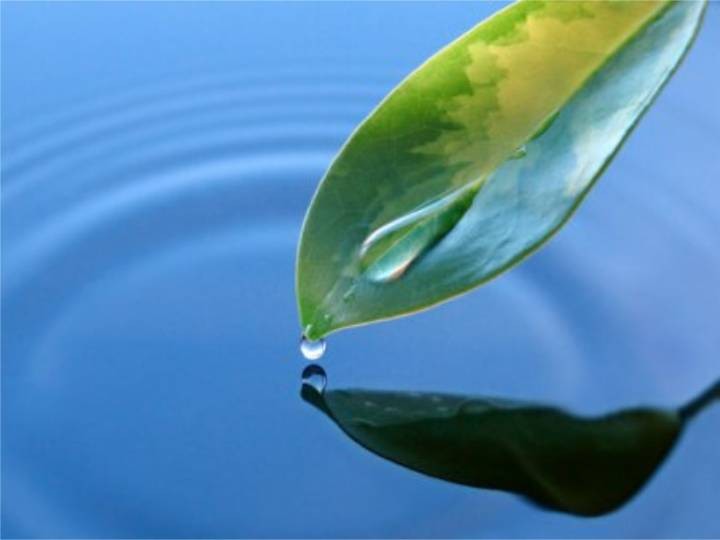 Encuentro regional 
de partnerschaft
“año jubilar para proteger los bienes de la creación”
Mons.  Richard Daniel Alarcón Urrutia
Obispo de Tarma
Encuentro celebrativo por los 25 años
Acción de gracias por caminar juntos y por los dones recibidos
INTRODUCCION
La Partnerschaft ha sabido responder a los desafíos de la coyuntura eclesial y social
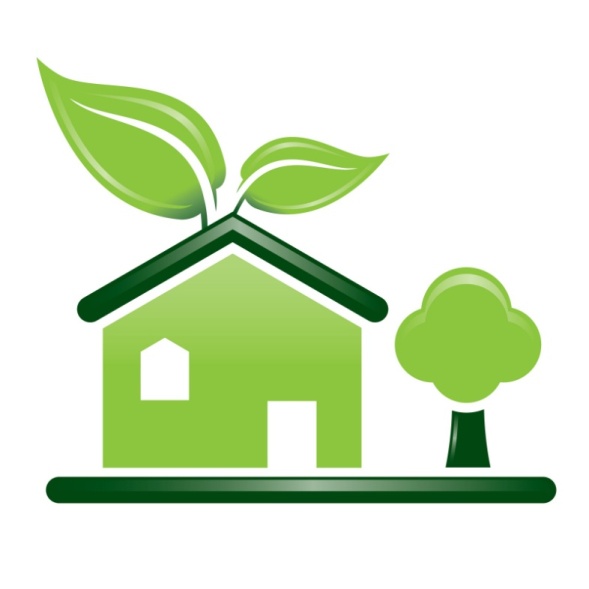 Frente a la coyuntura actual queremos ofrecer a Dios un Año Jubilar por los 25 años
U N A    M I R A D A    D E   F E
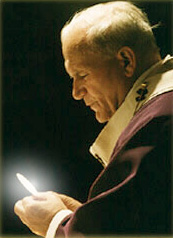 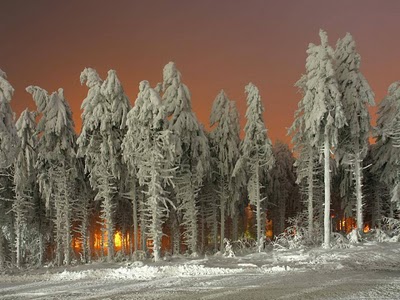 UNA MIRADA DE HERMANOS

Somos hermanos que estamos en permanente aprendizaje

Vivimos en un único mundo: Casa común

Dos visiones de un único mundo
Hermanados por la fe y la solidaridad
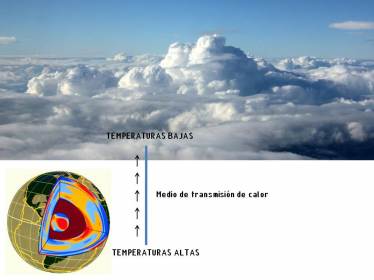 LOS  SIGNOS  DE  LOS  TIEMPOS
Expresión del Vaticano II para la renovación de la Iglesia
Los padres conciliares leyeron el mensaje del tiempo del concilio y dieron como respuesta una iglesia como signo del reino de Dios
Revisemos el sentido bíblico de la expresión: 
Mt 16,1-4 y 11,2-6. Signos de Jesús en Juan
No es un estudio ni análisis de la realidad, ni ver desgracias o catástrofes que ocurren
Es saber reconocer la presencia de Cristo y el Reino de Dios que ha irrumpido en el tiempo y está actuando.


El signo de Dios es Jesucristo y el Reino

Dios no es indiferente: actúa salvando

Vamos a ver el tiempo que nos ha tocado vivir  para leer lo que Dios nos dice de los bienes de la creación
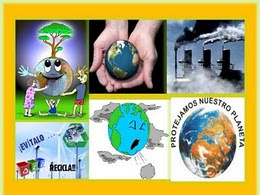 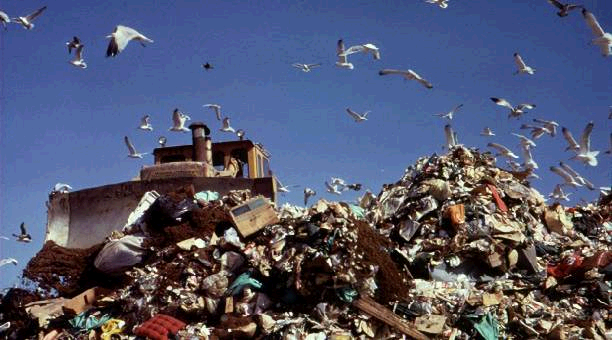 LA CRISIS 
ECOLOGICA
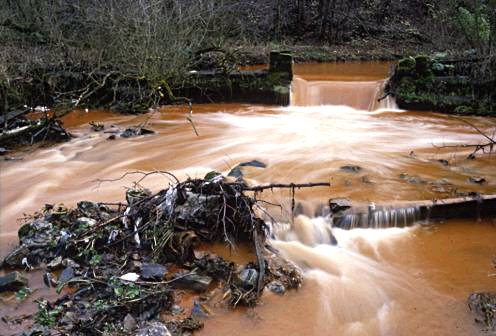 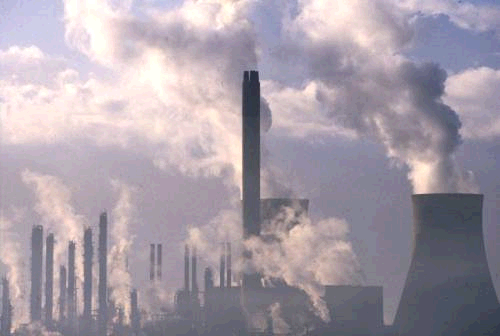 PREOCUPACIÓN 
DE LA 
IGLESIA
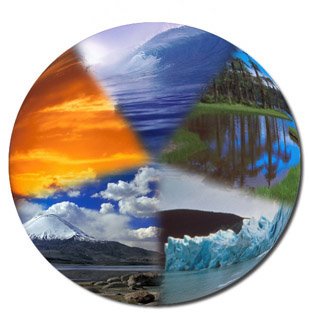 Cambio climático

						Desertificación

Deterioro y pérdida del campo agrícola

						Contaminación de 					ríos y capas acuíferas

Pérdida de biodiversidad

				Aumento de desastres naturales
Deforestación de áreas 
ecuatoriales y tropicales
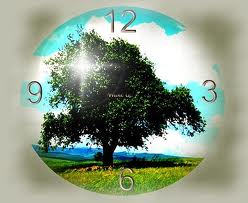 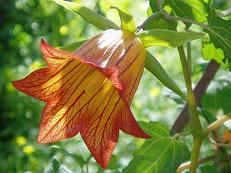 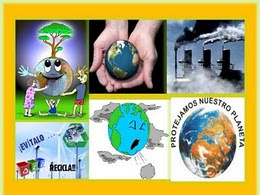 En los seres humanos hay prófugos ambientales y conflictos socio ambientales

Es un atentado contra los derechos a la vida, la vivienda, la salud y el trabajo.

El Papa nos advierte de una gran amenaza

Destrucción de la naturaleza y de la vida humana

La rebelión de la naturaleza contra el hombre
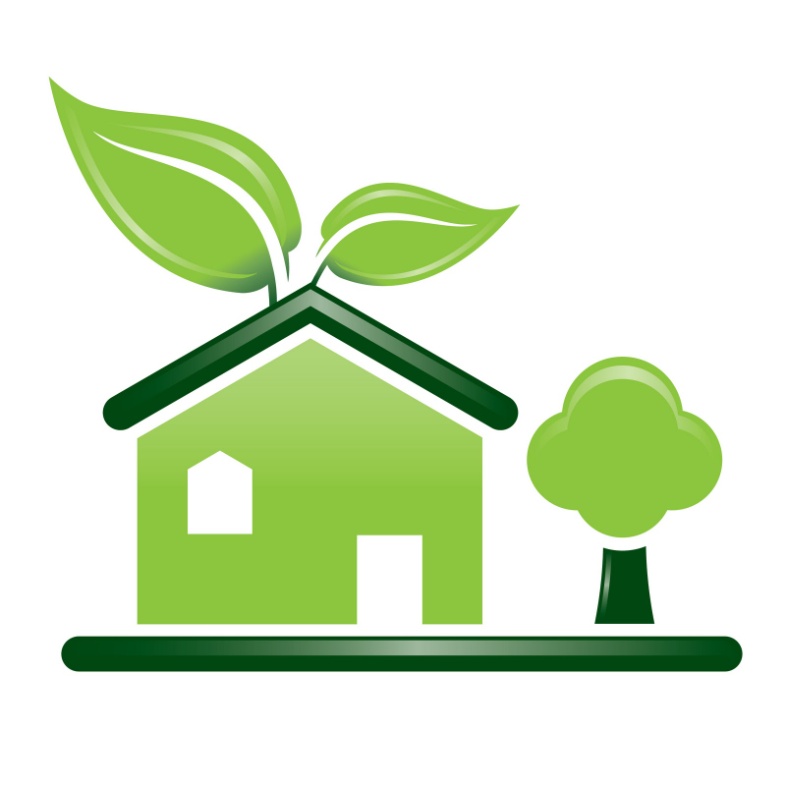 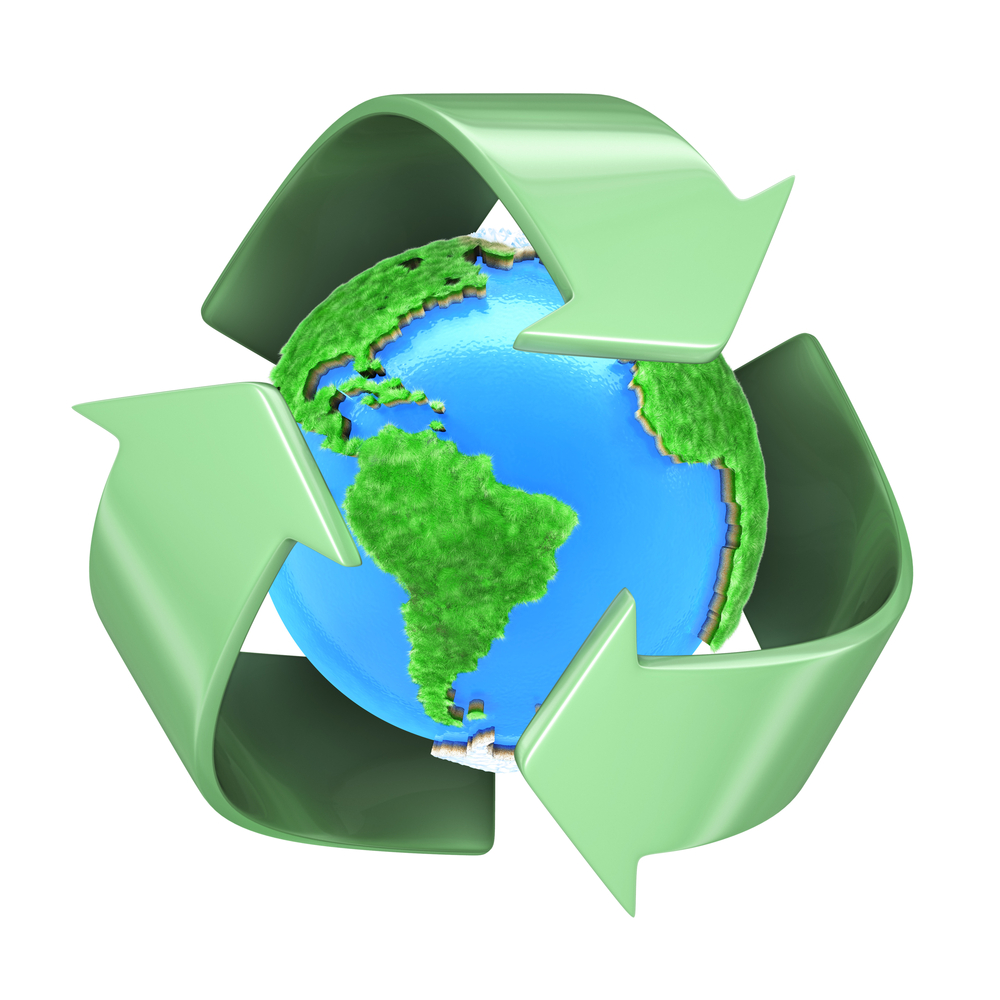 El ritmo actual de explotación irracional de la naturaleza pone en peligro la disponibilidad de algunos recursos naturales (petróleo, agua, alimentos, especies animales, etc)

La raíz de esta realidad está en una visión equivocada del hombre, de la naturaleza y del desarrollo humano. 

Ambición egoísta del lucro y satisfacción sin medida de las necesidades (reales y superfluas)
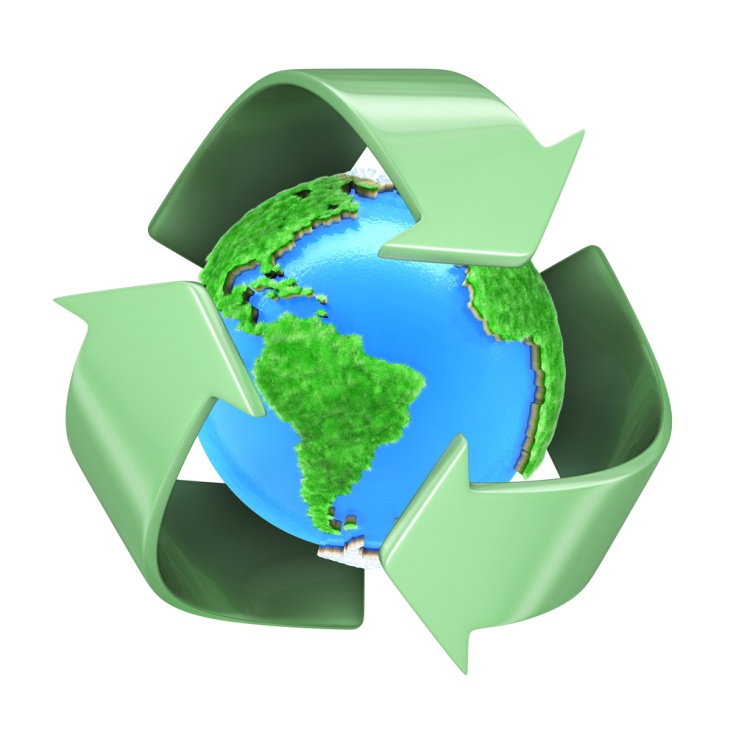 EL SIGNO DEL REINO EN LA CREACIÓN
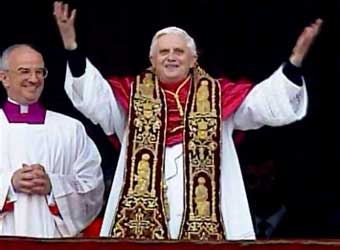 PROPUESTAS DE BENEDICTO XVI
1-DIMENSIÓN CONTEMPLATIVA
Es un don de Dios para todos, no fruto del azar ni de la evolución

En su belleza reconocemos el amor de Dios

Una sola creación: hombre y naturaleza

Reforzar y renovar la alianza entre el hombre y la naturaleza

El hombre es administrador y responsable 

Hay que respetar lo que Dios ha creado y salvaguardarlo para todos
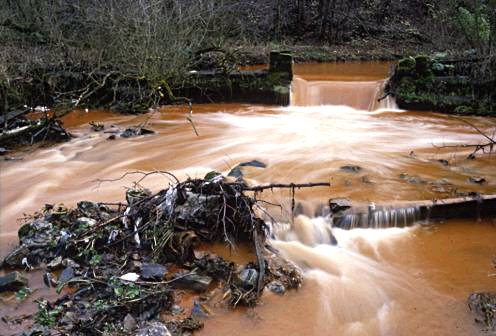 2-CONVERSIÓN A LA RESPONSABILIDAD
“Ha llegado el momento de un cambio de mentalidad efectivo que lleve a todos a adoptar nuevos estilos de vida”

Sobriedad, menos consumismo.

La situación que vivimos no es fatalismo, es una ocasión de discernimiento y de nuevas proyecciones.

Tengamos en cuenta, con confianza y valentía, experiencias positivas que se han realizado.

Tomar conciencia que la responsabilidad es de todos
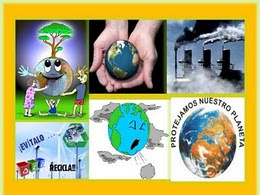 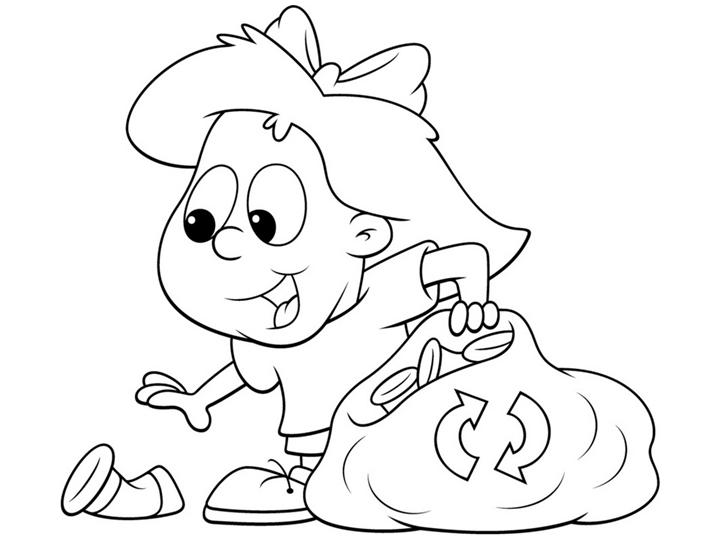 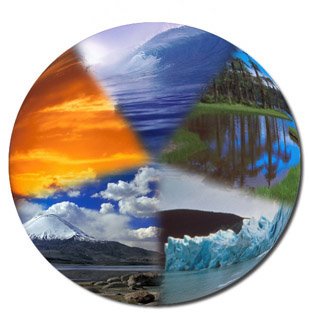 3- UNA EDUCACIÓN ECOLÓGICA
Formar la conciencia ecológica desde una teología y moral de la creación

Redescubrir los valores para el cuidado de los bienes de la creación

Educar para salvaguardar la creación para las futuras generaciones

Una educación que integre lo humano y lo ambiental. Responsabilidad y deber.
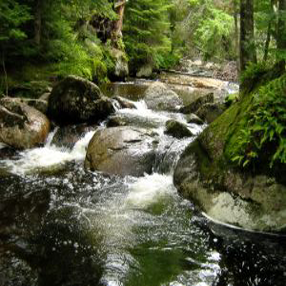 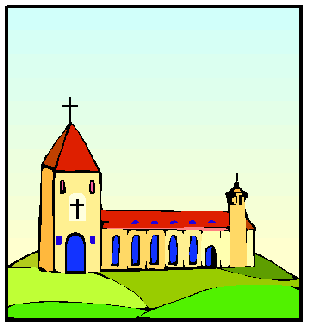 4-  IGLESIA PROFÉTICA
La iglesia llama la atención con energía sobre la relación entre el creador, el ser humano y la creación

La crisis ecológica tiene un carácter 
	ético

“La iglesia se siente en el deber de ejercer su responsabilidad  respecto a la creación, también en el ámbito público, para defender la tierra, el agua y el aire, por el hombre”.
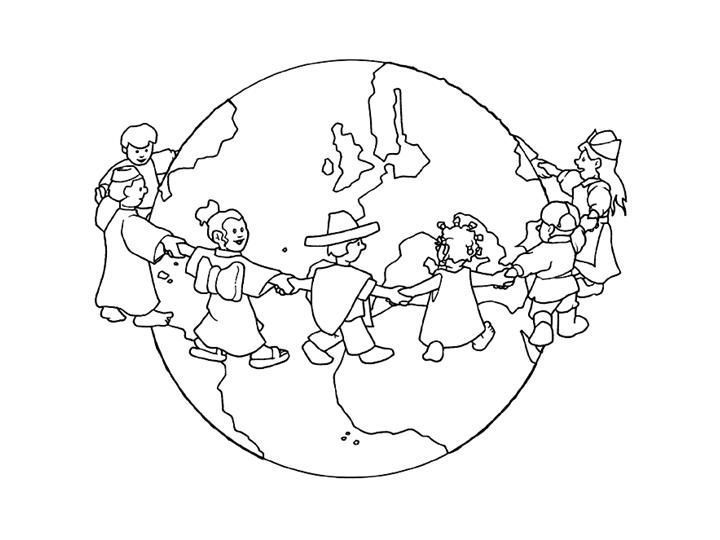 “Resulta sensato hacer una revisión profunda y con visión de futuro, del modelo de desarrollo, reflexionando  sobre el sentido de la economía y su finalidad, para corregir sus disfunciones y distorsiones”

La iglesia proclama un cambio de modelo del desarrollo global por un desarrollo humano integral que respete los bienes de la creación.

Respeto a la ecología humana y ambiental.
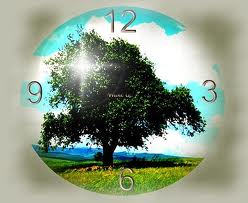 5- SOLIDARIDAD FRENTE A LA CRISIS
Es urgente una solidaridad en el espacio y en el tiempo

Una solidaridad intergeneracional: no dejar pasivos a las futuras generaciones

Usar los recursos naturales responsablemente, sin consecuencias negativas para los seres vivos, sin dañar la fecundidad de la tierra, sin privatizar lo que está destinado al bien común.
Una renovada solidaridad intrageneracional.

Apoyo entre países ricos y pobres.

Planificar el futuro de los recursos no renovables con la participación de los países pobres. 

Asistencia y transferencia de conocimientos y tecnologías limpias.

Búsqueda y aplicación de energías con menor impacto ambiental.
Redistribuir los recursos energéticos para que los países pobres tengan acceso a ellos

Investigación científica y tecnológica para una gestión del medio ambiente y los recursos del planeta

Aprovechar la energía solar

Priorizar la cuestión del agua y el sistema hidrogeológico global
Desarrollo rural de pequeños agricultores.

Políticas de gestión para los bosques.

Tratamiento de desperdicios.

Sinergias para contrarrestar el cambio climático y la lucha contra la pobreza. 

Superar el predominio de los intereses particulares por el sentido de subsidiaridad.

Superar la lógica del mero consumo para promover otras alternativas  indoagrícolas
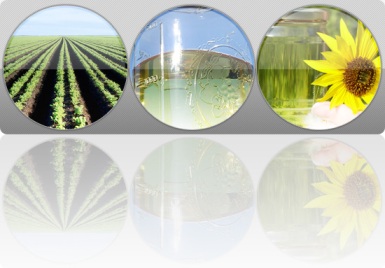 CONCLUSION
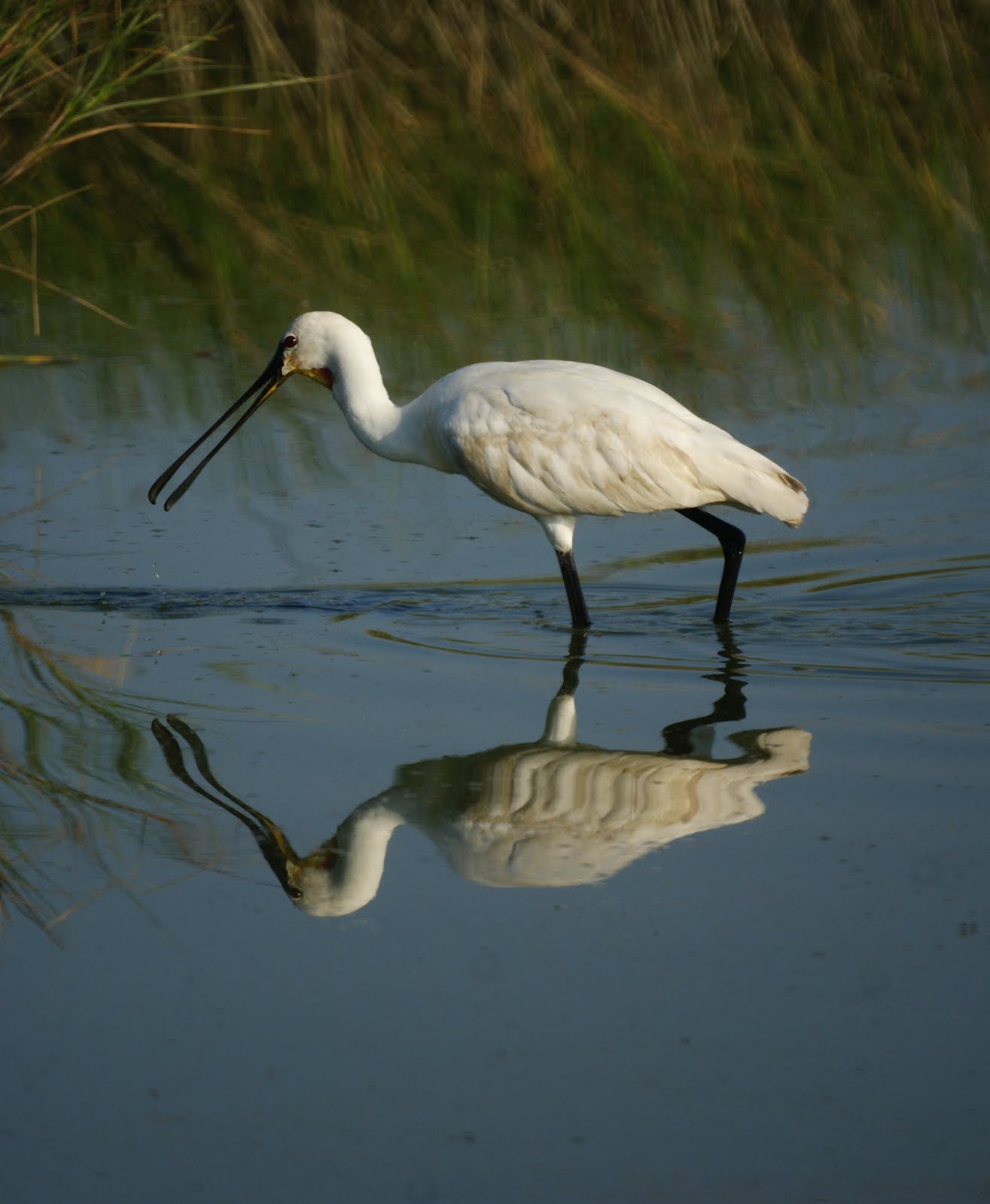 “No se puede permanecer indiferentes ante lo que ocurre en nuestro entorno, porque la degradación de cualquier parte del planeta afecta a todos”

Nuestras partner parroquias están llamadas a ser signos del reino en medio de su realidad ambiental. 
Conocer su propia realidad y plantear alternativas en base a las propuestas del Papa
La mejor forma de celebrar nuestro jubileo será un renovado compromiso por seguir construyendo el reino de Dios,  protegiendo los bienes de la creación con una actitud contemplativa, de conversión y educación ecológica, con valentía profética y propuesta solidaria.

Proclamamos juntos el Cántico de las Creaturas.
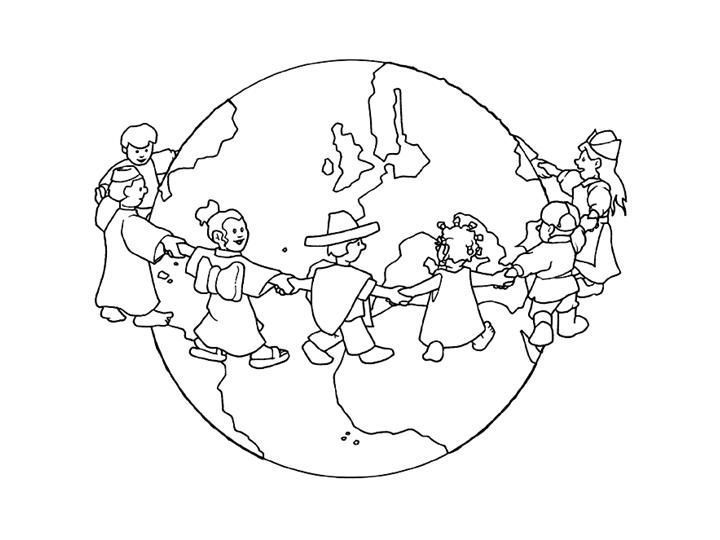 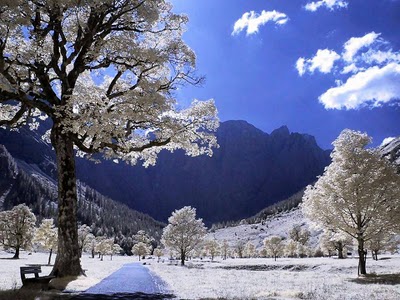 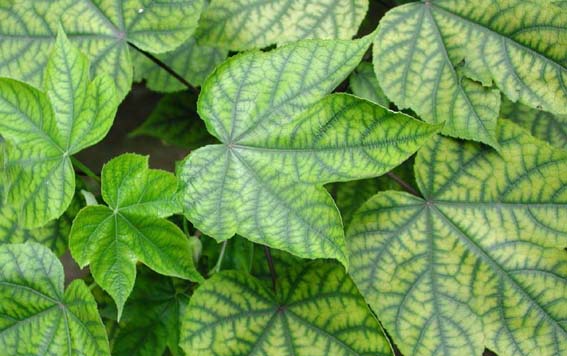 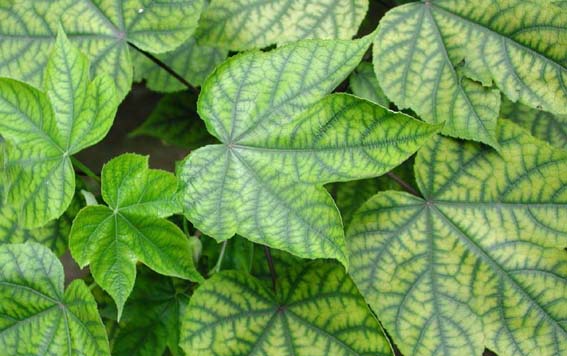 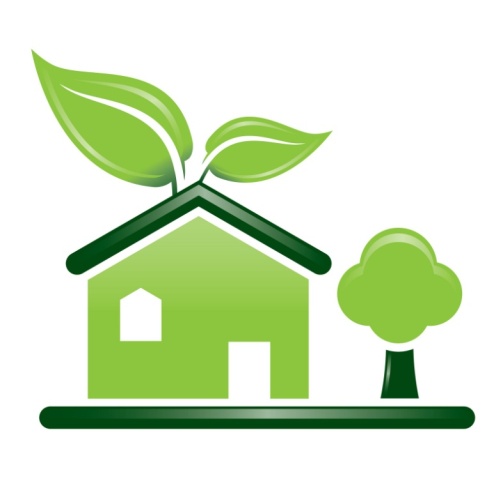 Muchas Gracias
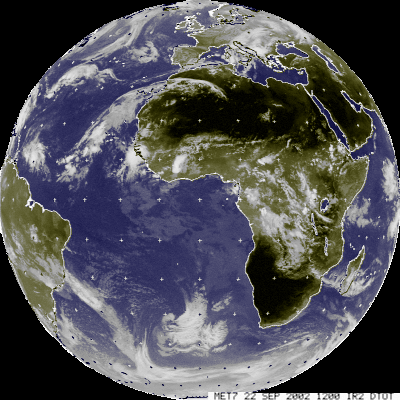 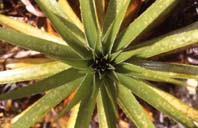